Mastering the Art of Meaningful Feedback: A Workshop for Online Course Instructors
Dr. Khadeidra Billingsley
Assistant Professor of English; Writing Center Director
kbillingsley3@jsu.edu
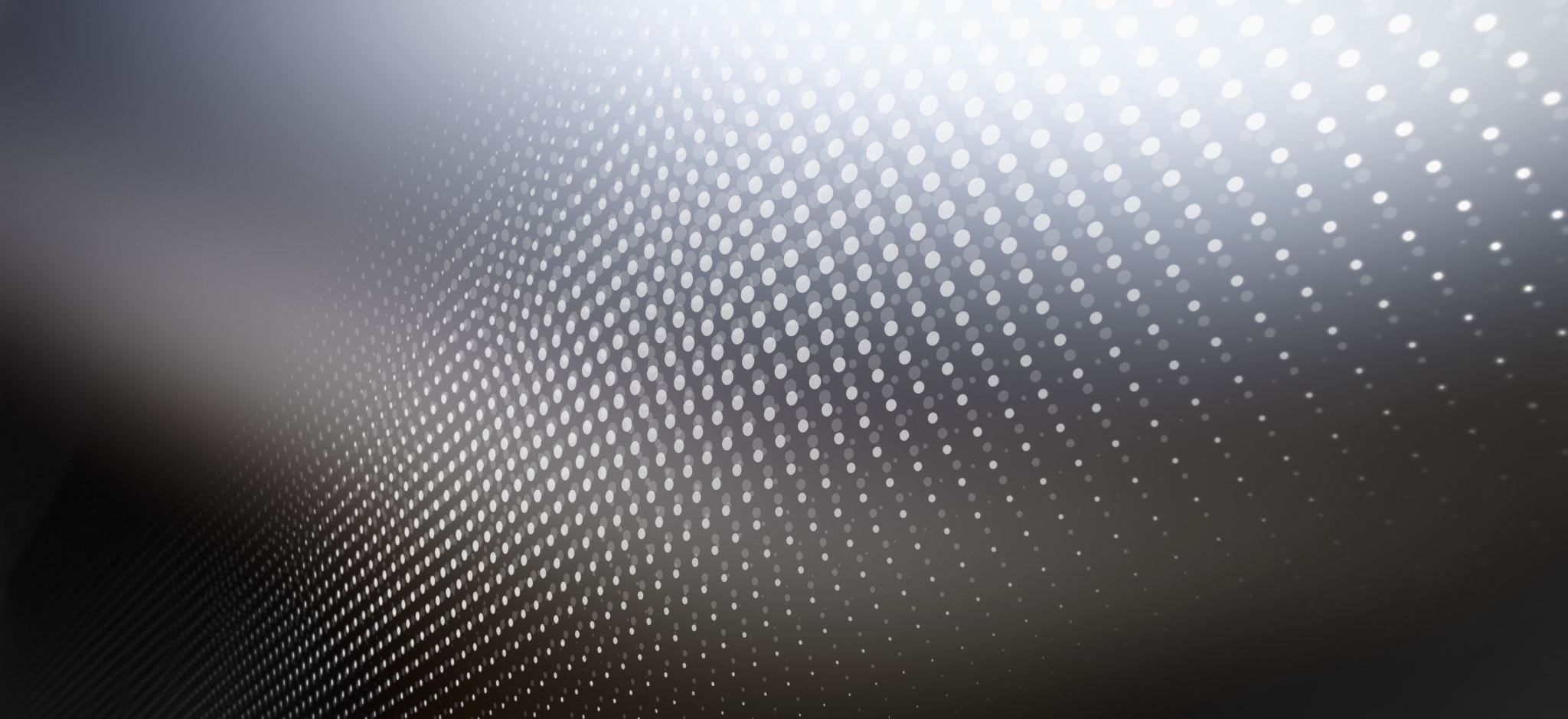 Workshop Objectives
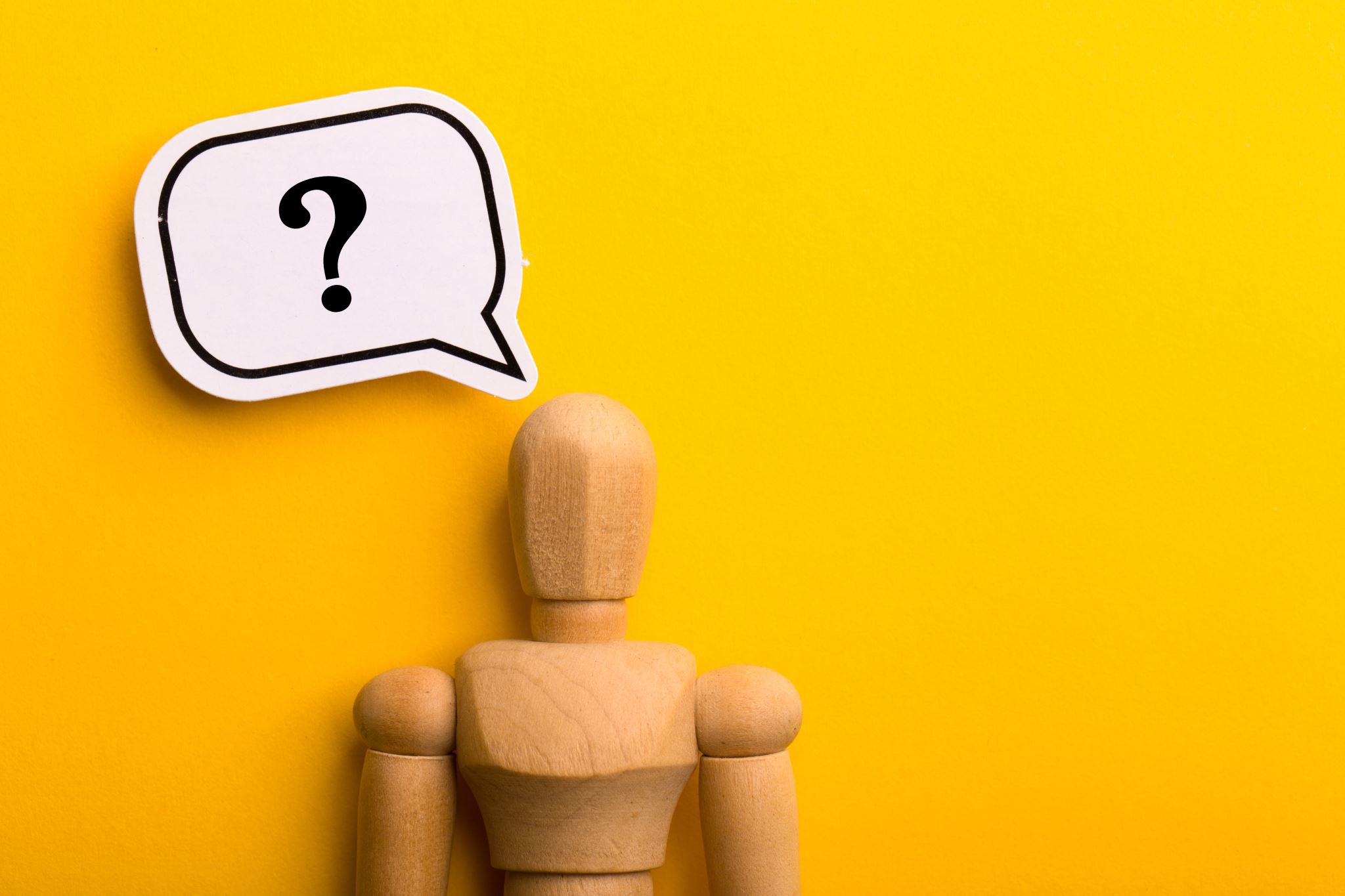 Interactive Activity 1: Good or Bad?
“Good work.”
“You don’t make any sense here.”
“Your supporting evidence does not fully support your argument.”
“This entire section needs to be rewritten.”
“Work on rearranging the ideas here to enhance cohesion.”
Importance of Effective Feedback
Principles of Effective Feedback
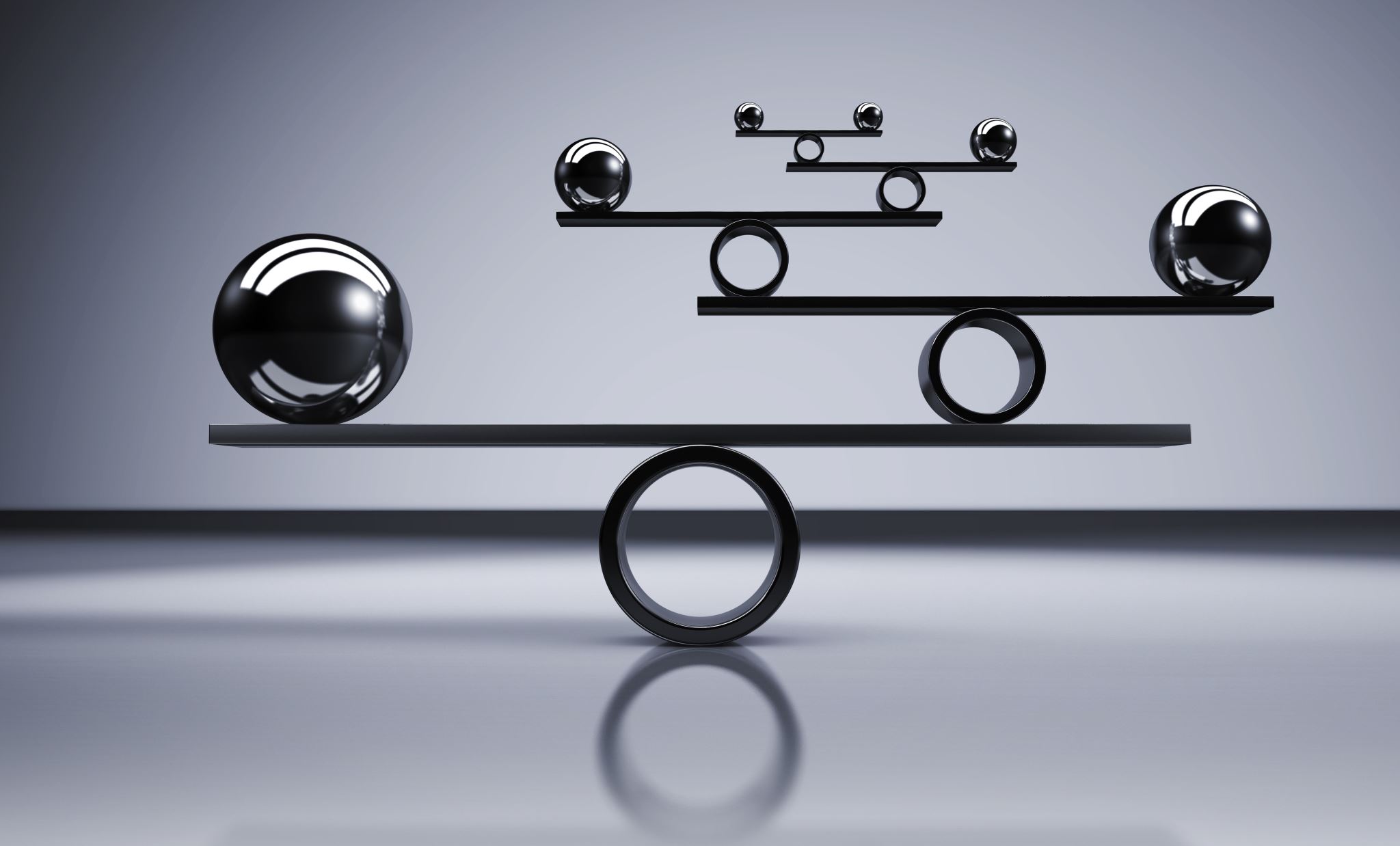 Common Challenges and Solutions
Challenges
Lack of clarity
Negative student reactions
Time constraints

Solutions
Clear and structured feedback frameworks
Training on emotional intelligence
Efficient feedback tools
Strategy 1: The Sandwich Method
Feedback Tips
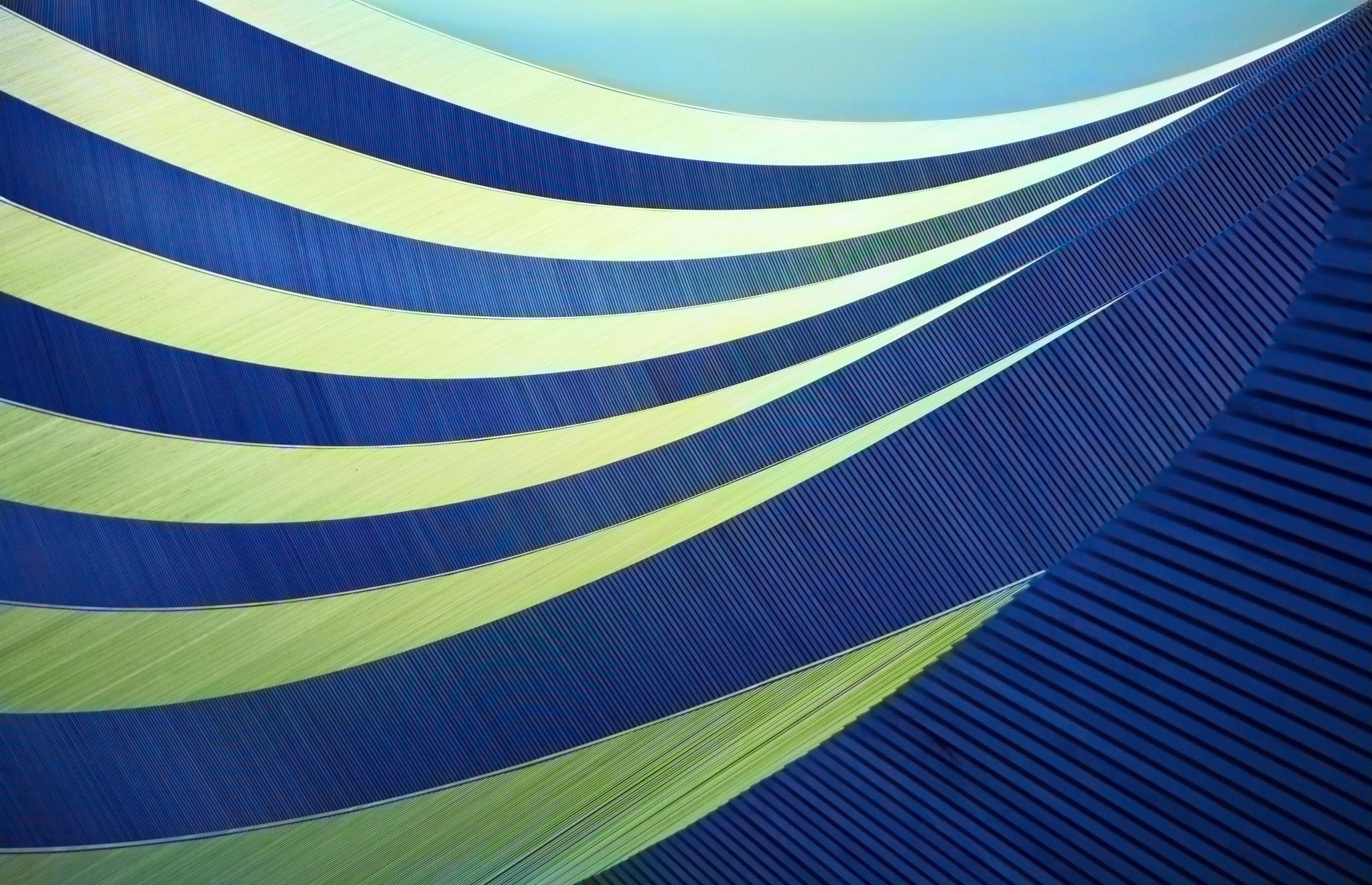 Practical Tools for Delivering Feedback
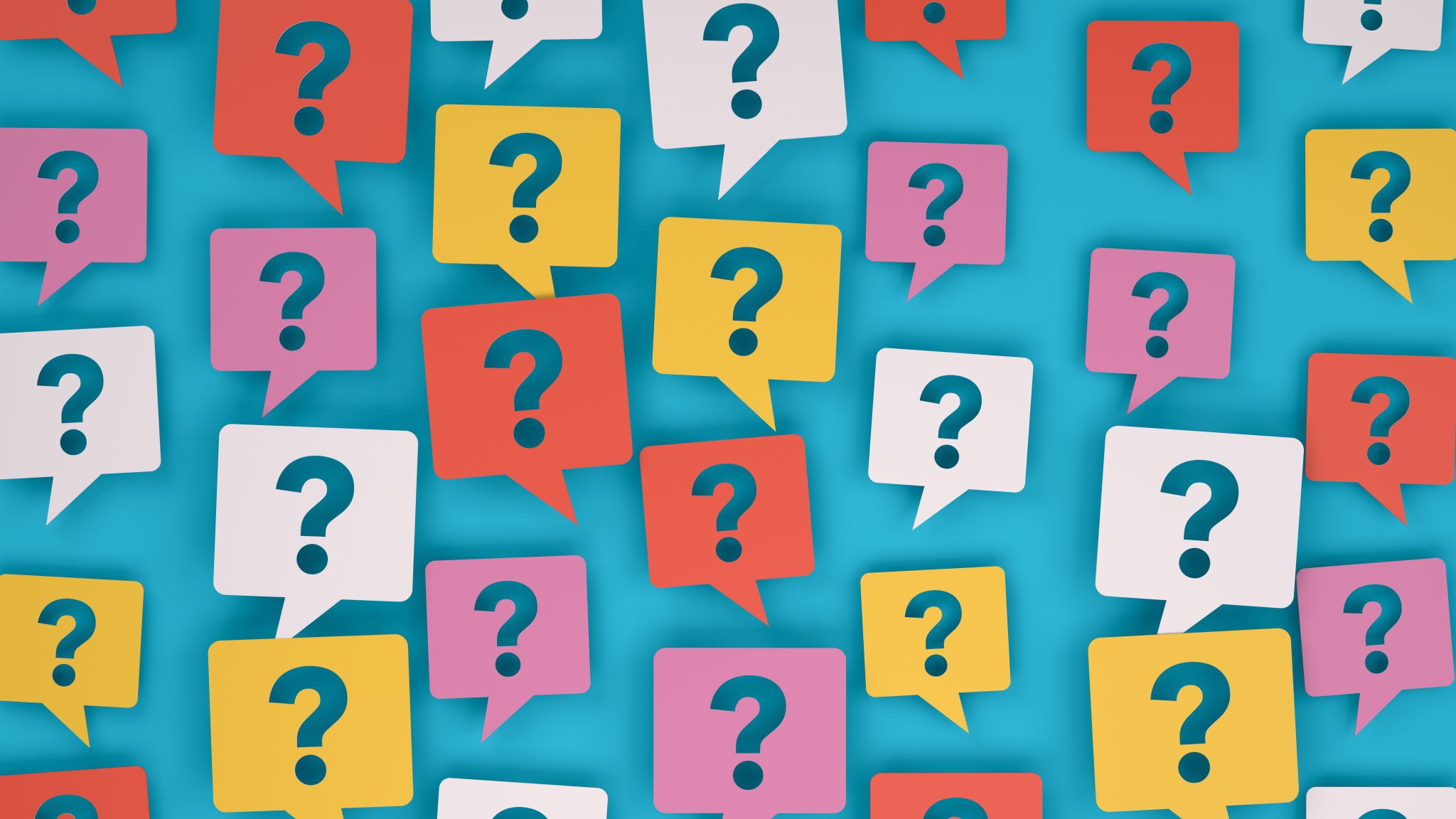 Interactive Activity 2: WDYD?
Scenario 1: After receiving their grade and feedback comments, Student A sends you a “spicy” email requesting a meeting immediately.

Scenario 2: After providing extensive written or audio comments on your last assignment, you notice that few students are engaging with the feedback.  

Scenario 3: You are not able to identify anything wrong or anything correct in a student’s submission.
Best Practices for Online Feedback
Q&A Session